Algebra
11-sinf
Mavzu: Guruhlashlarga doir masalalar yechish
1-masala
Sinfda 30 nafar o‘quvchi bor. Olimpiadada qatnashish uchun 2 nafar o‘quvchini tanlab olish kerak. Buni necha usulda amalga oshirish mumkin?
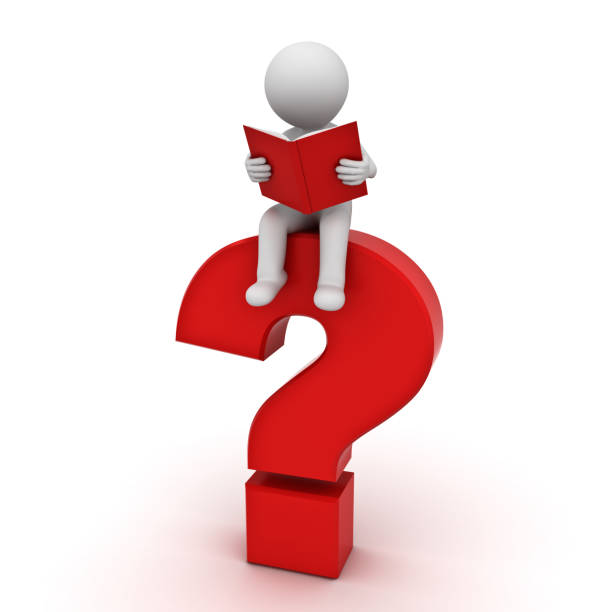 Masalaning yechimi
Birinchi o‘quvchi 30 ta usulda, ikkinchi o‘quvchini qolgan 29 nafar o‘quvchidan 29 ta usulda tanlanadi.
Bunda har bir juftlik ikki marta sanalgani bois jami quyidagicha topiladi:
Bilib oling!
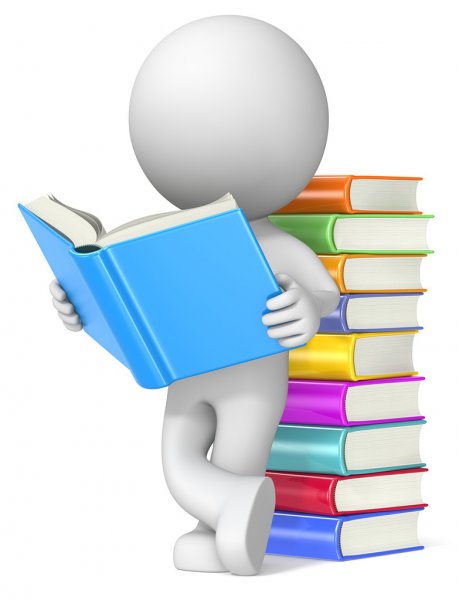 2-masala
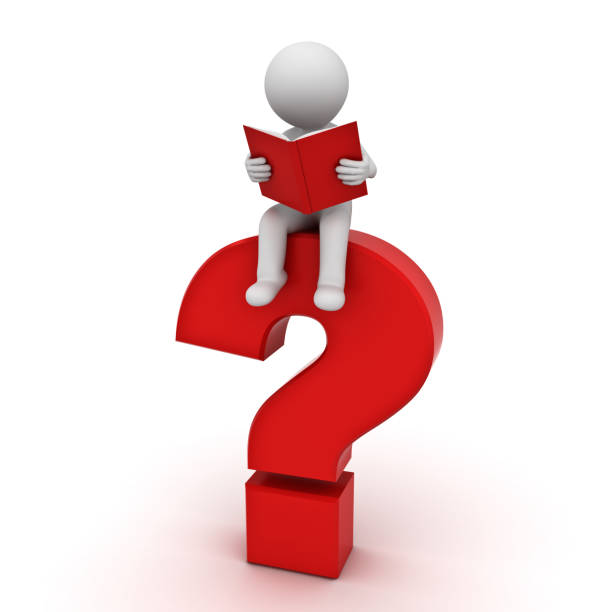 Masalaning yechimi (1-usul)
Masalaning yechimi (2-usul)
3-masala
Sinfda 30 nafar o‘quvchisi bor. Fan olimpiadasida qatnashish uchun 3 nafar o‘quvchidan iborat jamoani tanlab olishimiz 
kerak. Buni necha usulda amalga oshirish mumkin?
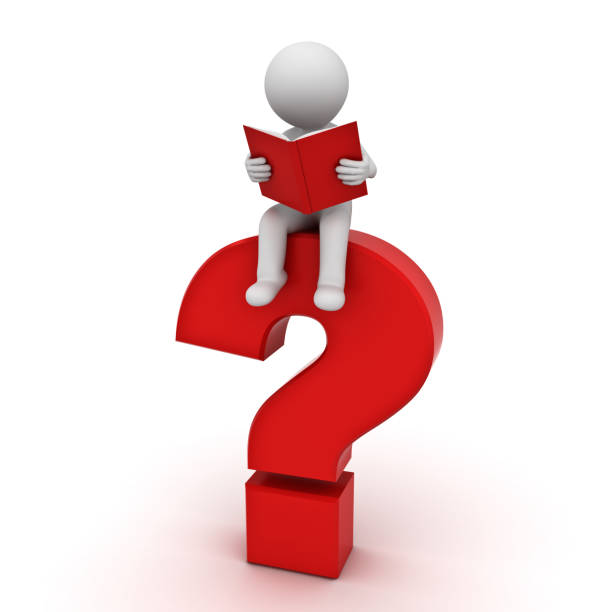 Masalaning yechimi
Birinchi o‘quvchi 30 ta usulda, ikkinchi o‘quvchini qolgan 29 nafar o‘quvchidan 29 ta usulda, uchinchi o‘quvchini 28 ta usulda  tanlanadi.
Bilib oling!
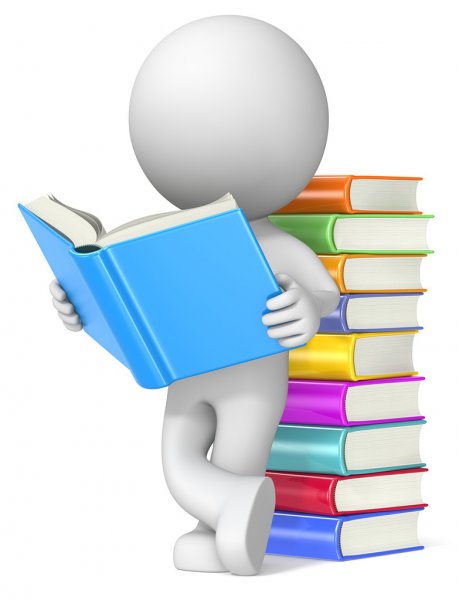 Bilib oling!
Hosil bo‘lgan son binomial koeffitsiyent 
deb ham ataladi.
4-masala
Qurilish tashkilotining duradgorlar bo‘limida 15 nafar ishchi bor. Ko‘p qavatli uyning eshiklarini o‘rnatish uchun 3 nafar 
duradgorni tanlash zarur.
Agar bo‘limdagi har bir duradgor bu topshiriqni bajarishga layoqatli
bo‘lsa, bunday tanlash
imkoniyatlari (variantlari) qancha?
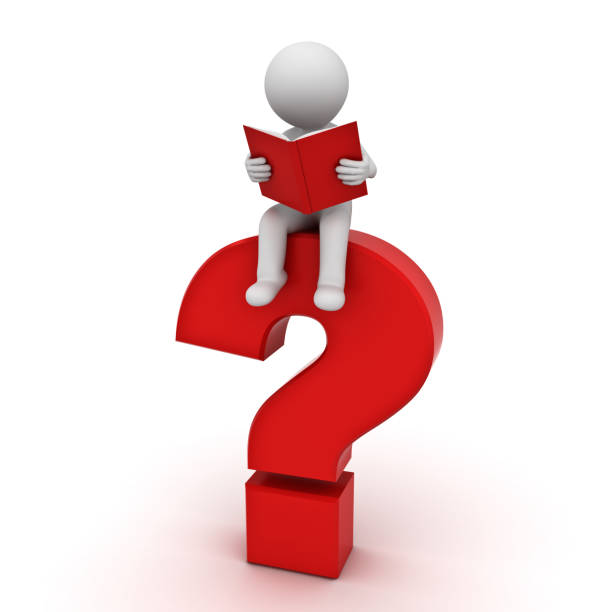 Masalaning yechimi
5-masala
5 ta kitobdan 3 ta kitobni necha usulda tanlash mumkin?
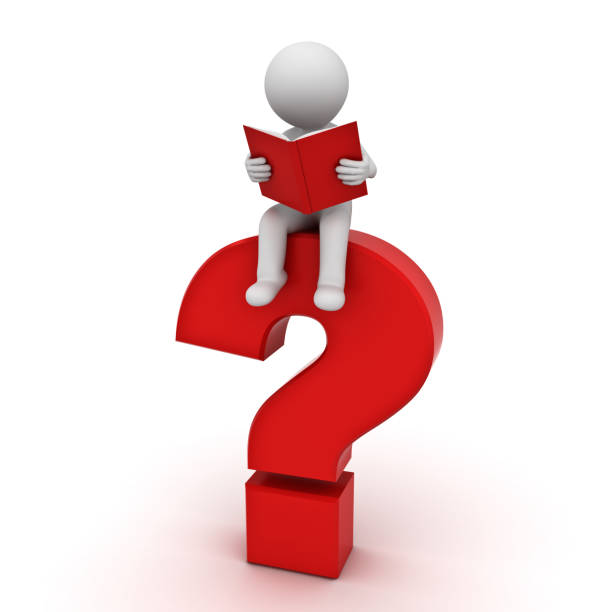 Masalaning yechimi
6-masala
30 ta turli munchoqlardan iborat taqinchoqni 8 ta munchoqli qismlarga nechta usulda ajratish mumkin?
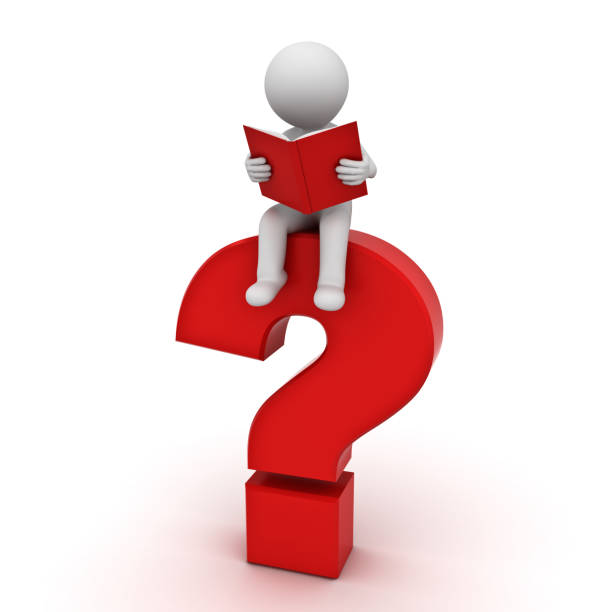 Masalaning yechimi
Mustaqil bajarish uchun topshiriqlar
36-sahifa
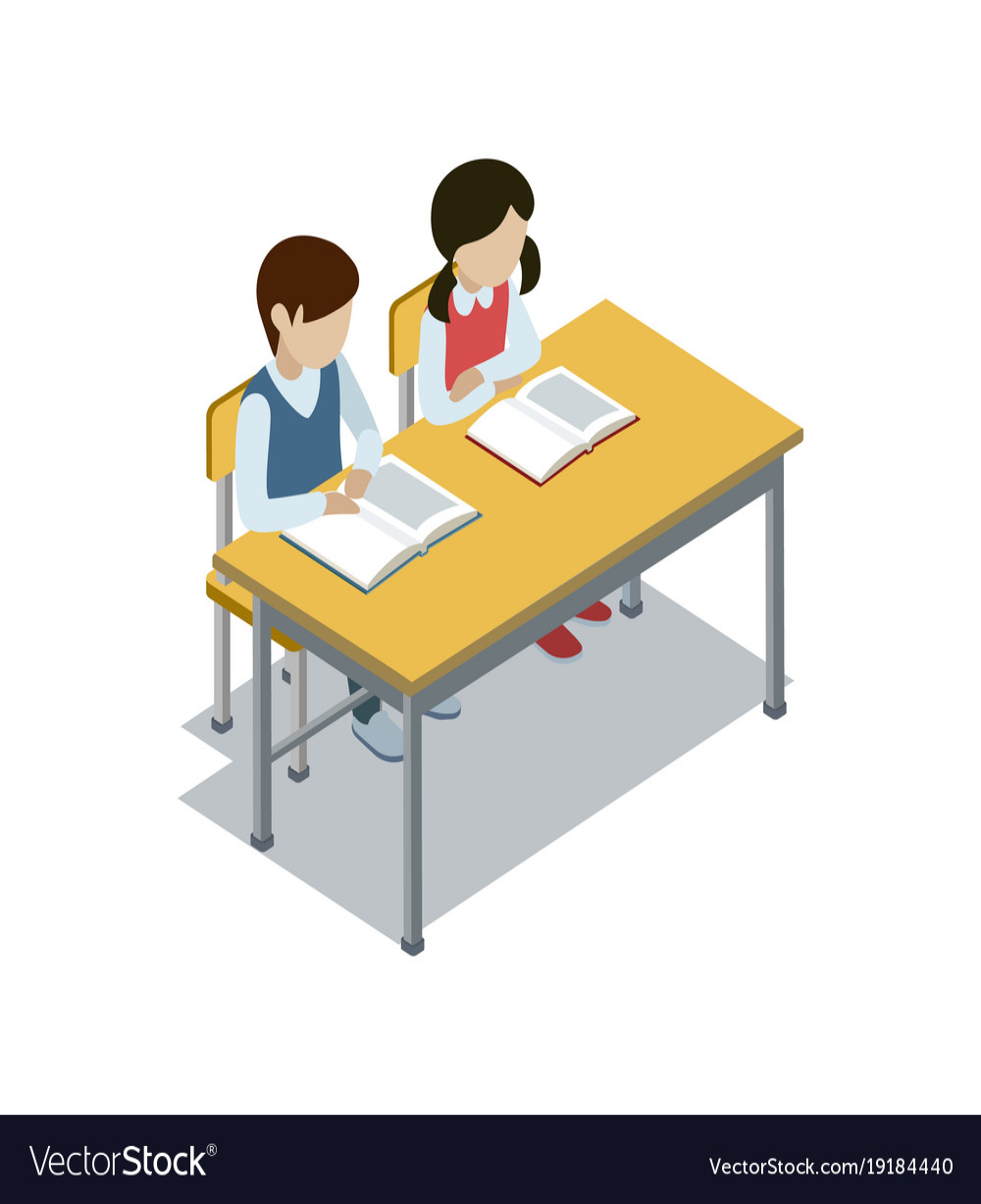 12
13
11